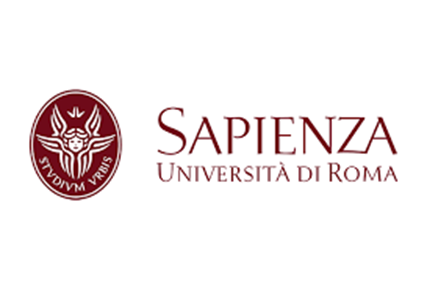 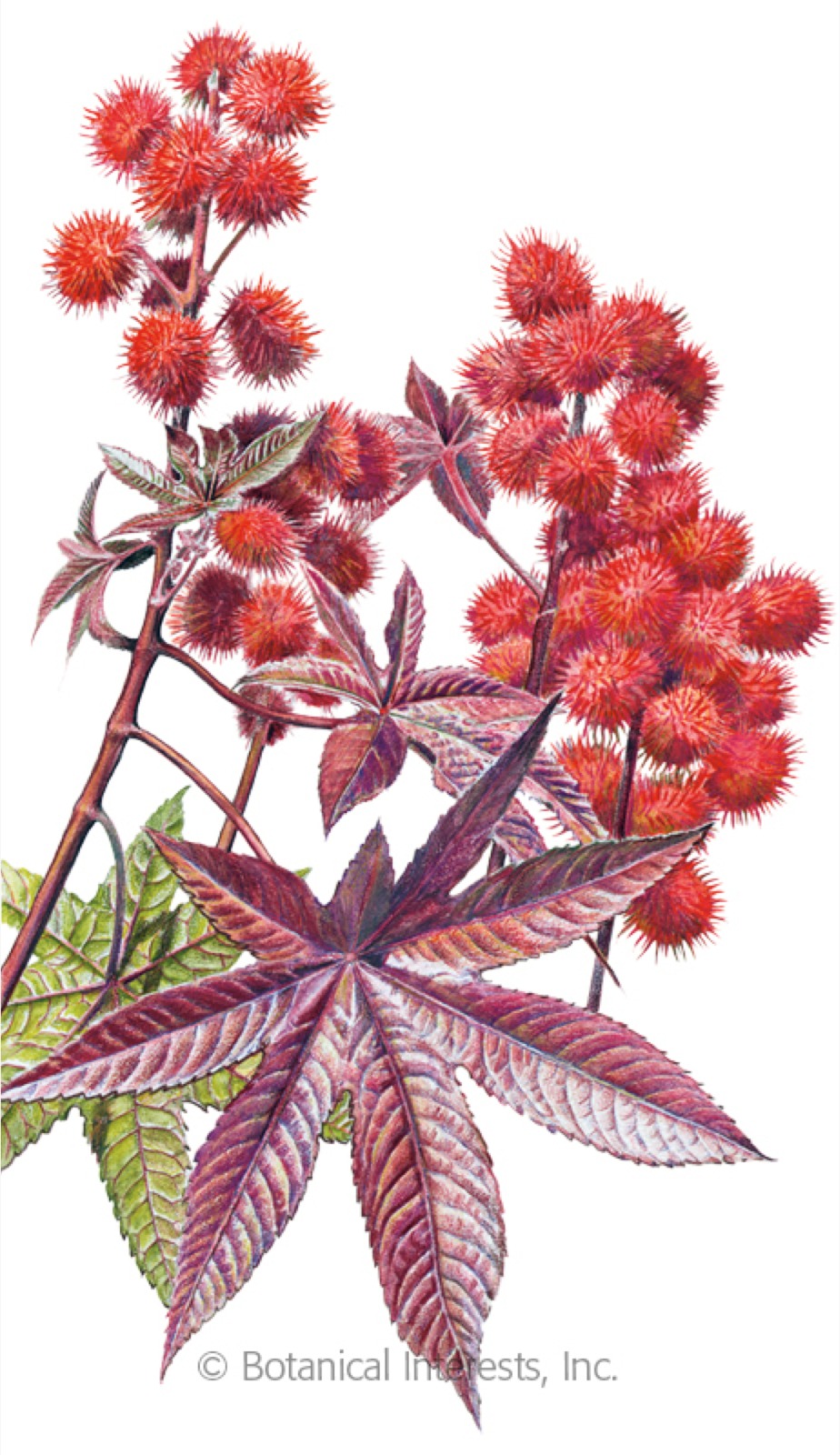 RICINO – Ricinus communis L.(Euphorbiaceae)
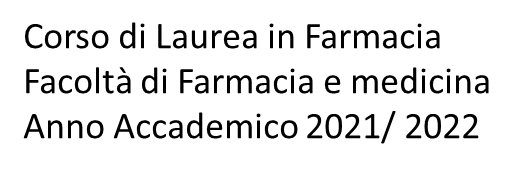 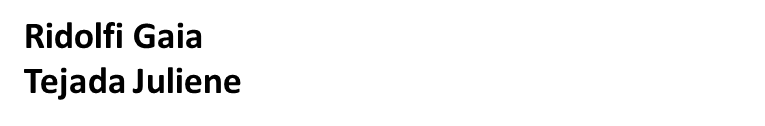 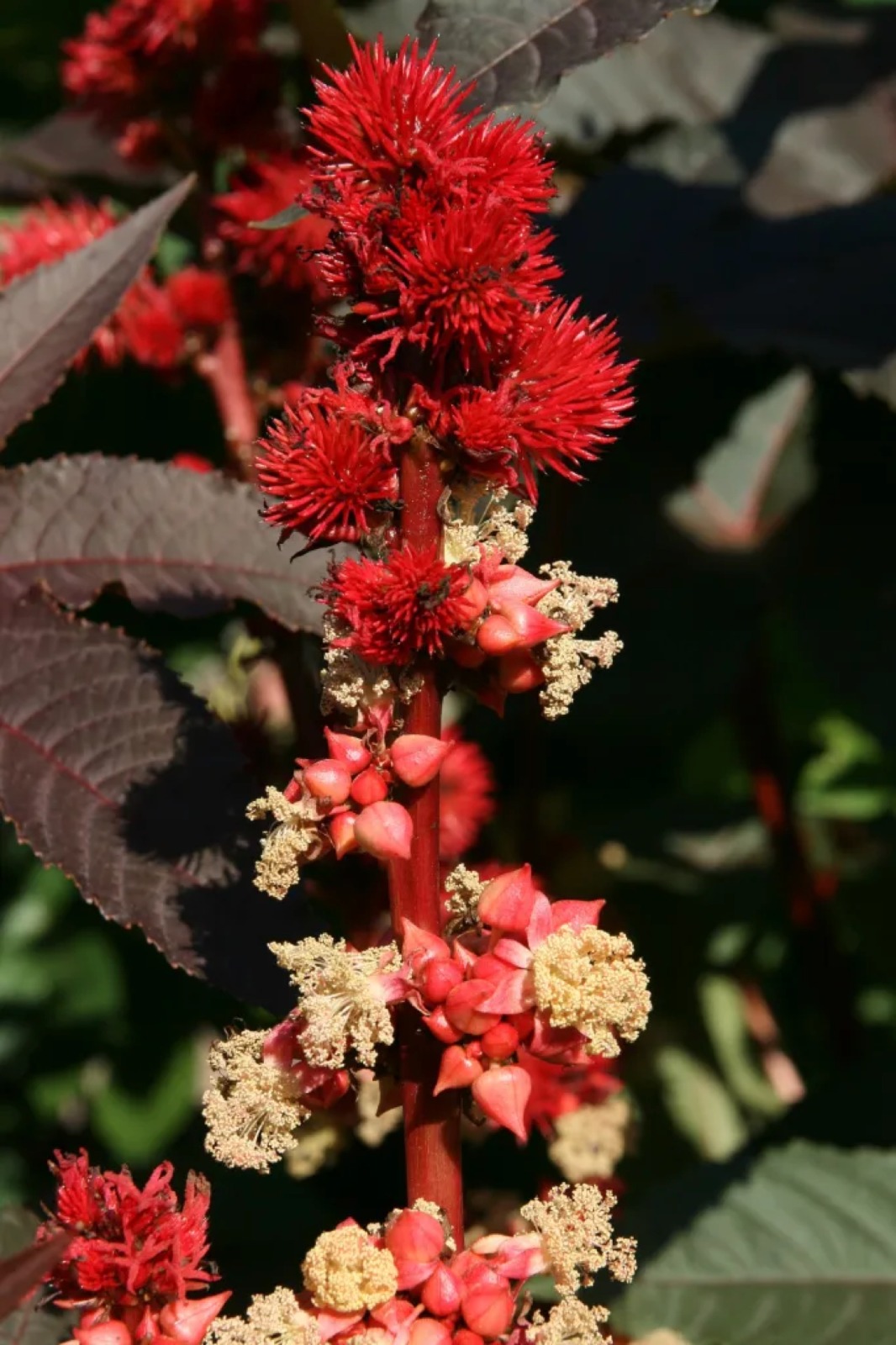 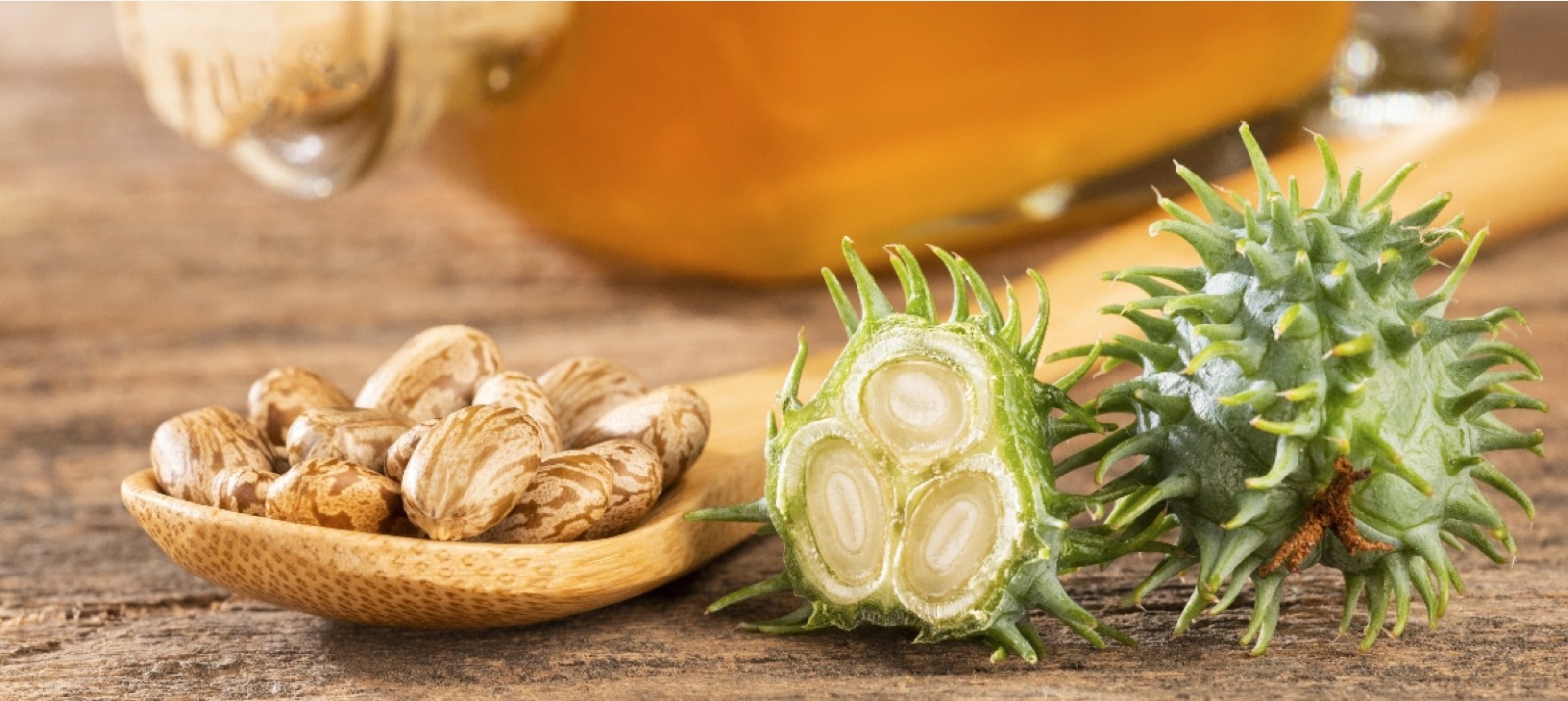 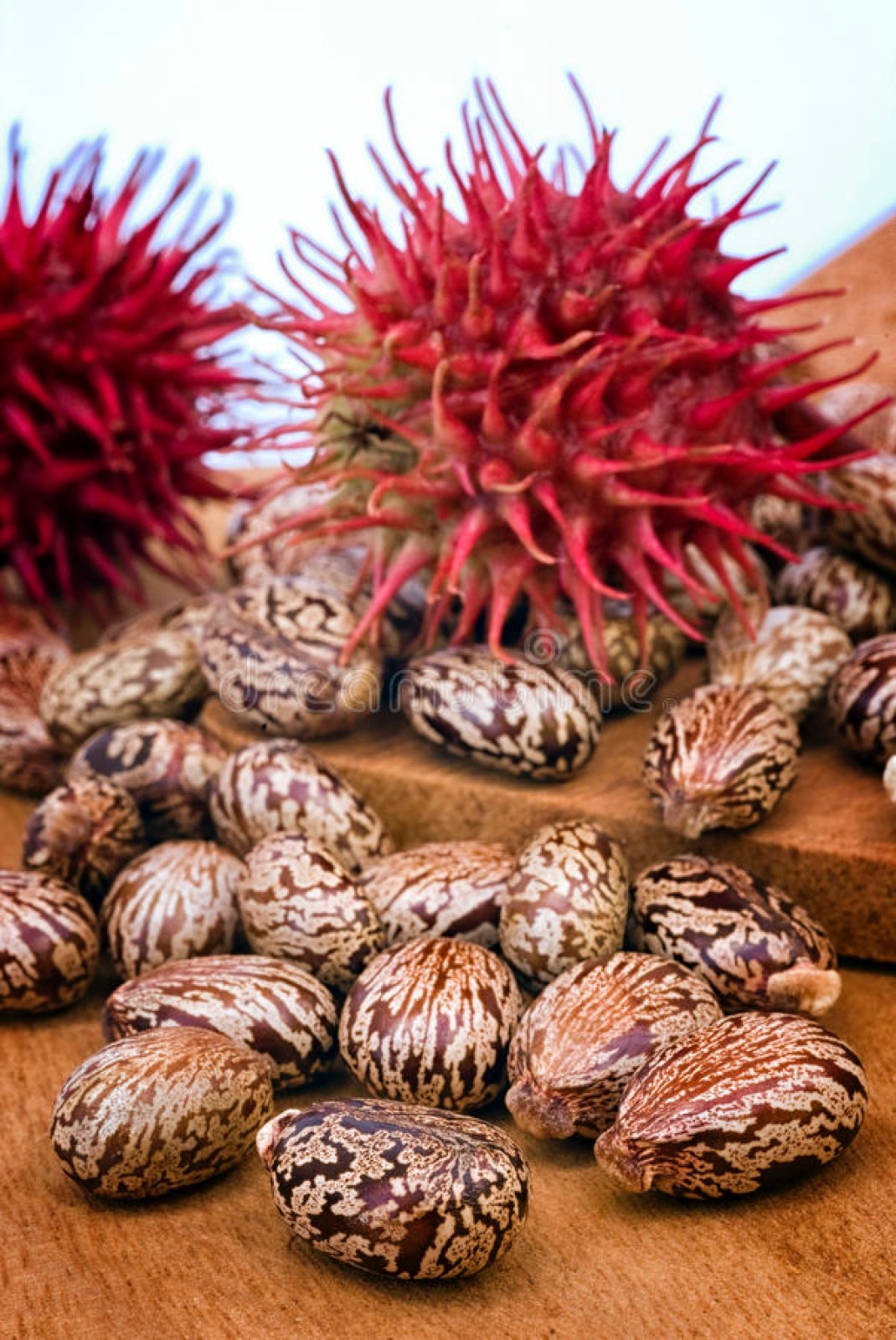 ATTIVITA’
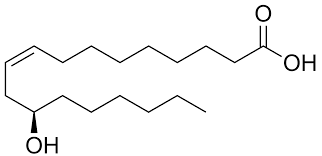 Acido ricinoleico 
È un acido carbossilico alifatico insaturo a 18 atomi di carbonio.
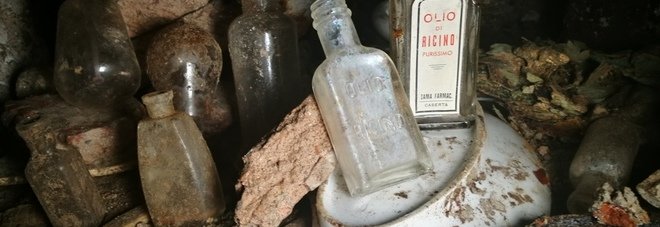 Olio di ricino di epoca fascista
Ritrovamento nella Galleria Borbonica
2017
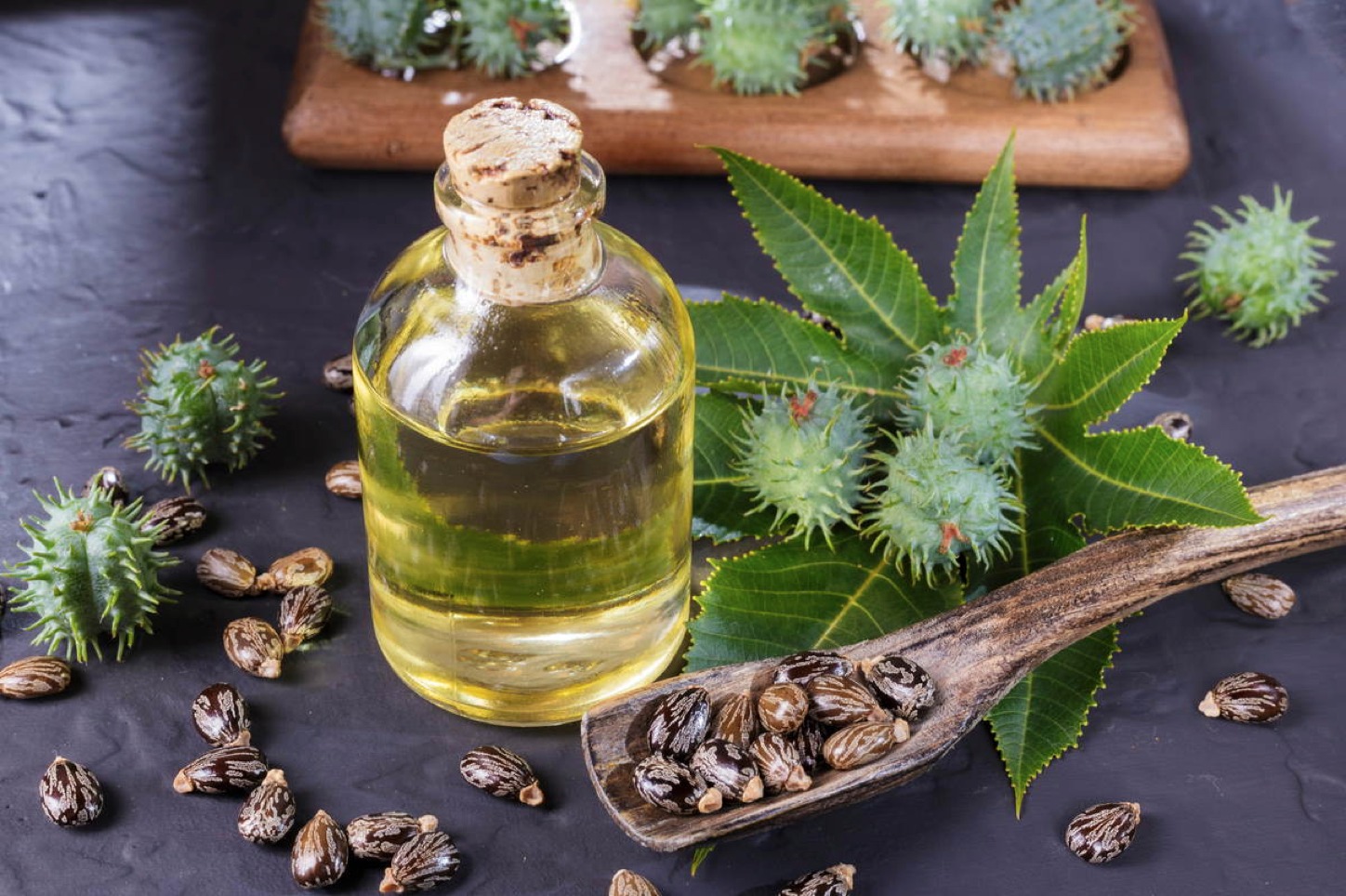 Di 1° spremitura a freddo
Di colore paglierino chiaro
Acidità < 1 %
Non ingerire
Interazioni farmacologiche
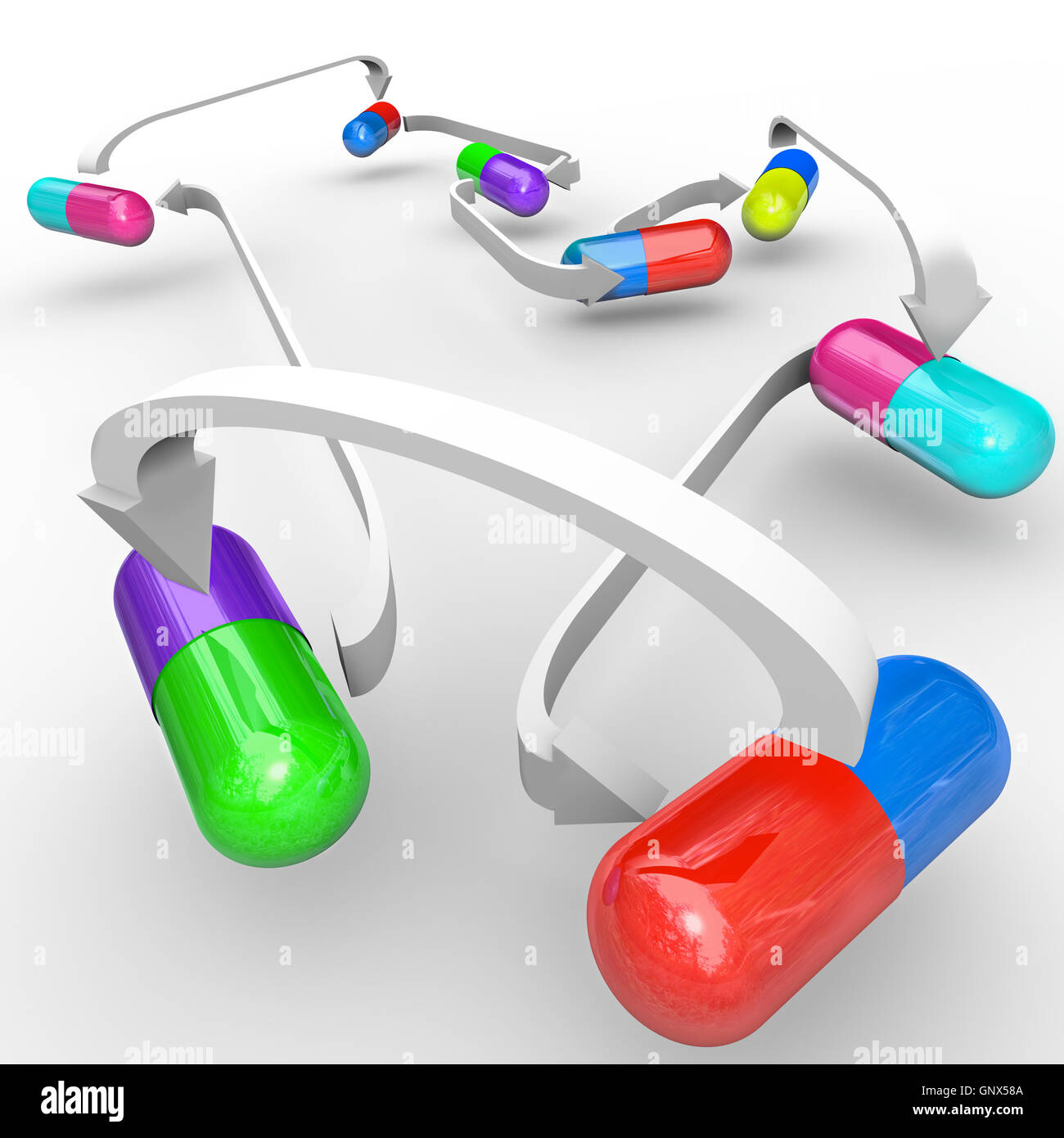 Va a potenziare l’effetto farmacologico dei glucosidi cardioattivi
Non dovrebbe essere assunto con olii solubili antielmintici potenzialmente tossici, come la felce maschio, perché ne aumenta l’assorbimento
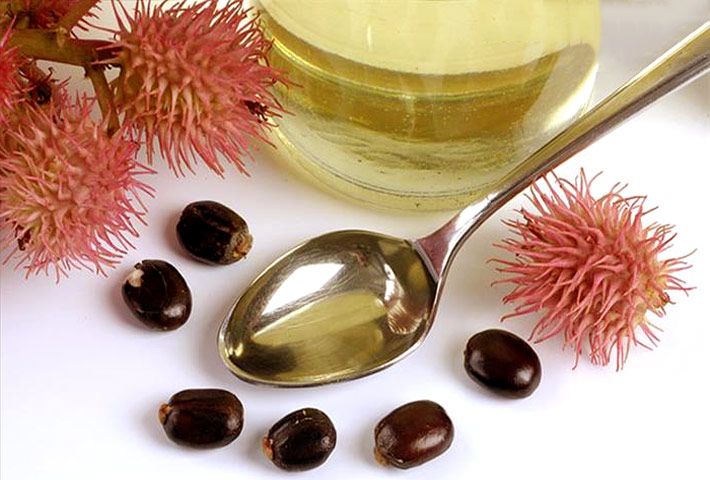